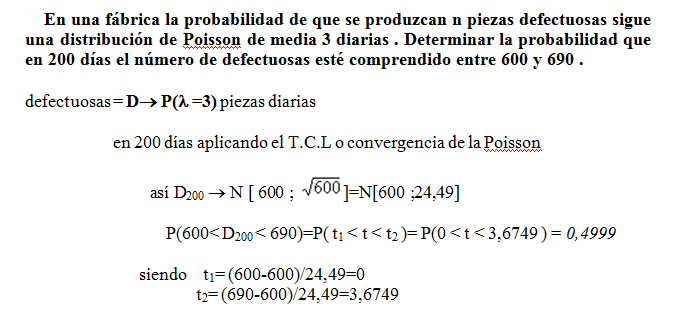 Ejercicios de TCL e intervalos
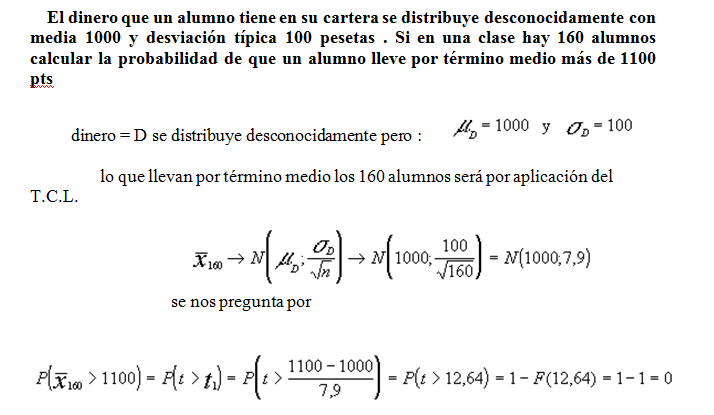 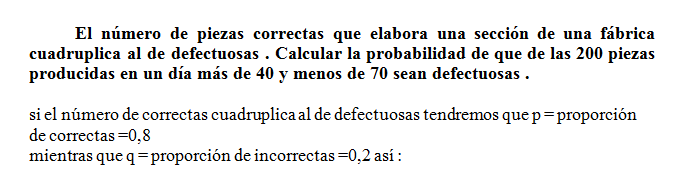 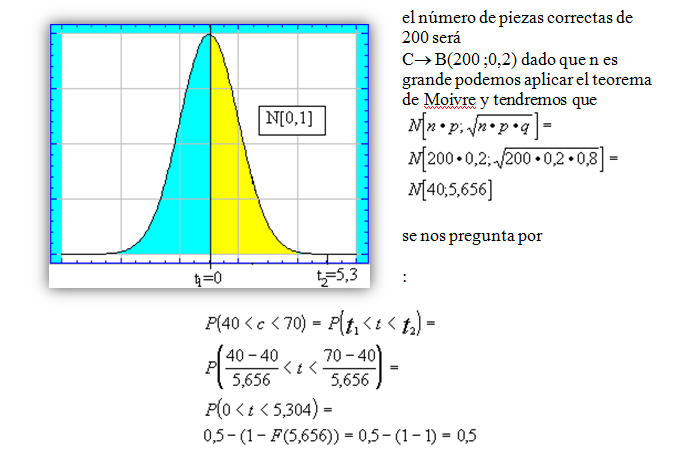 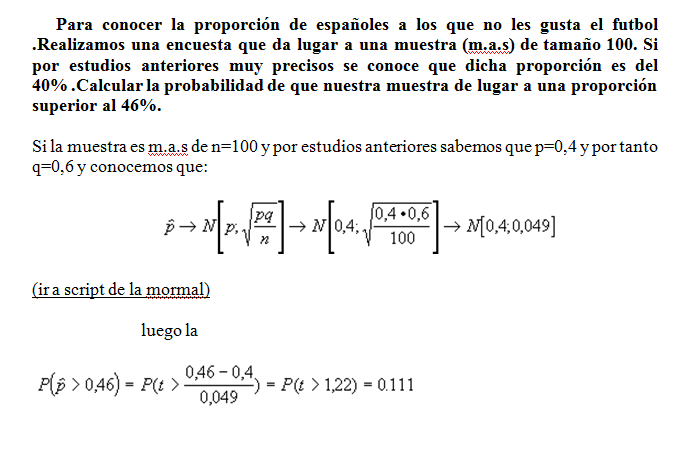 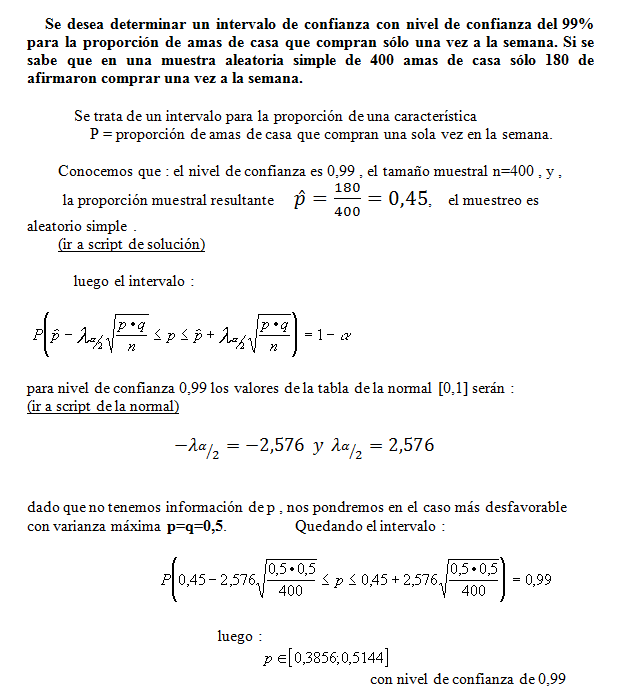 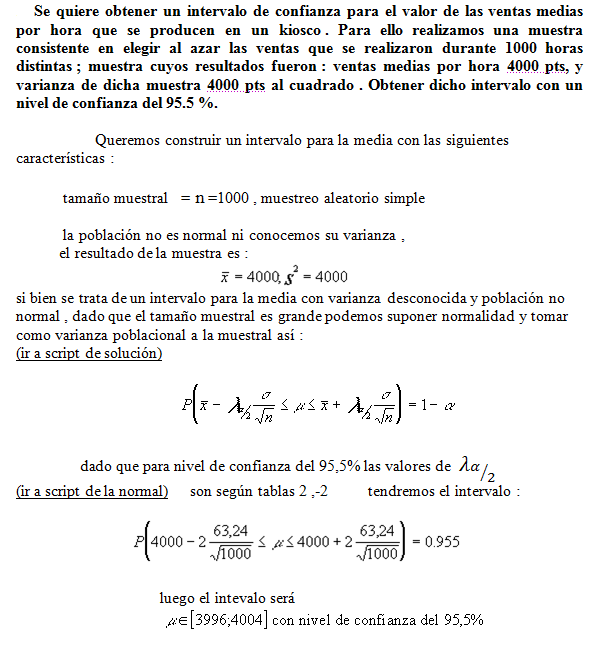 Ir a problemas resueltos de TCL e intervalos

Convergencia y TCL
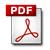 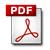 Distribuciones muestrales y Estimación puntual
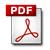 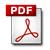 Estimación por intervalos